Section 1.1Slopes and Equations of Lines
Slope of a line
If a line passes through two points (x1,y1) and (x2,y2), then its slope is given by





The slope of a horizontal line is 0
The slope of a vertical line is undefined
Slope-Intercept form of a line
If a line has slope m and y-intercept (0,b), then the equation of the line is given by
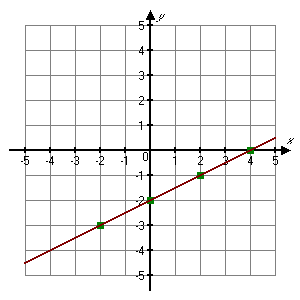 Example
Graph

   Solution: 
The y-intercept is 
  (0, 2).
Point-Slope form of a line
If a line has slope m and passes through a point (x1,y1), then the equation of the line is given by
Example
Find the equation of the line containing the points (2, 7)  and (1, 8).

Solution: 
First determine the slope:
Using the point-slope equation,
Horizontal and vertical lines
Horizontal line has equation of the form 



Vertical line has equation of the form
General Form of a Line
Examples:
		2x + y = 10
		x – 5 = 1
		3y – 9 = 0
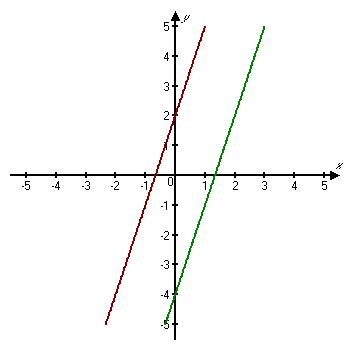 y = 3x + 2
y = 3x  4
Parallel Lines
Vertical lines are parallel. Nonvertical lines are parallel if and only if they have the same slope and different  y-intercepts.
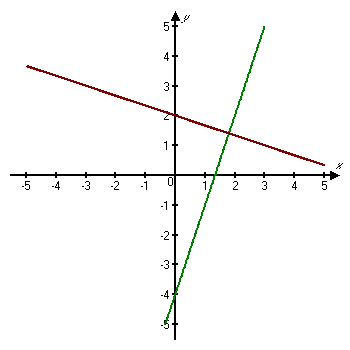 y = 3x  4
Perpendicular Lines
Two lines with slopes m1 and m2 are perpendicular if and only if the product of their slopes is 1:	m1m2 = 1.
Lines are also perpendicular if one is vertical (x = a) and the other is horizontal  (y = b).
Examples
Determine whether each of the following pairs of lines is parallel, perpendicular, or neither.
    a) y  4x =  3, 	4y  8 =  x   
							(perpendicular)
    b) 2x + 3y = 4, 	3x + 2y = 8	
								(neither)
    c) 2y = 4x + 12, 	y   8 = 2x			
								(parallel)
Example
Write an equation of the line containing the point (1,  2) and is
	(a) parallel to the line 3y + 4 = 18x.
	(b) perpendicular to the line 3y + 4 = 18x.

   Solution: 
	Solve the equation for y: 

	So, its slope is 6.
Example continued
The line parallel to the given line will have the same slope, which is 6.
Example continued
(b) For a line perpendicular, its slope will be
  m =